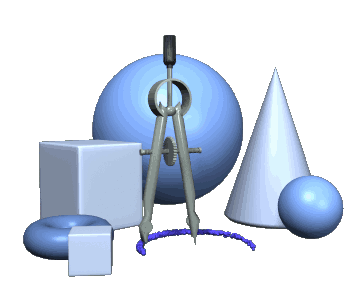 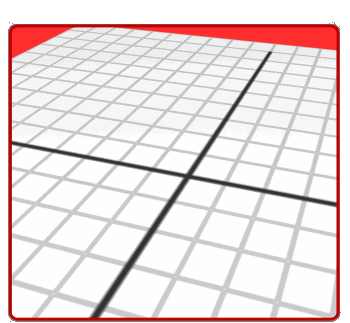 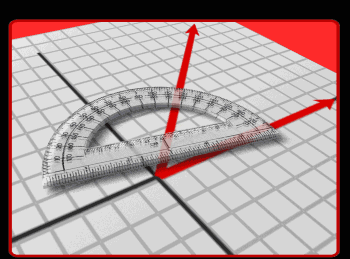 Матрица. Определитель матрицы
Матрицы
Матрицей размера mn называется совокупность mn чисел, расположенных в виде таблицы из m строк и n столбцов:
Пример:
размера 33
Числа, составляющие матрицу, называются элементами матрицы. Если m≠n, то матрица называется прямоугольной. Если m=n, то матрица называется квадратной порядка n.
Диагонали матрицы
Матрица размера m1 вида
состоит из одного столбца и
называется вектор-столбцом, а матрица A=[a1 a2…an]   размера 1n, состоящая из одной строки –  
вектор-строкой.
В случае квадратной матрицы
элементы a11, a22,…ann  образуют главную диагональ, а элементы an1, an-1 2,…a1n – побочную диагональ матрицы.
Определители
Понятие определителя вводится только для квадратных матриц.
Определителем n-го порядка матрицы А называется алгебраическая сумма всевозможных произведений элементов, взятых точно по одному из каждой строки и каждого столбца  матрицы  А. Знак каждого слагаемого определяется специальным правилом.
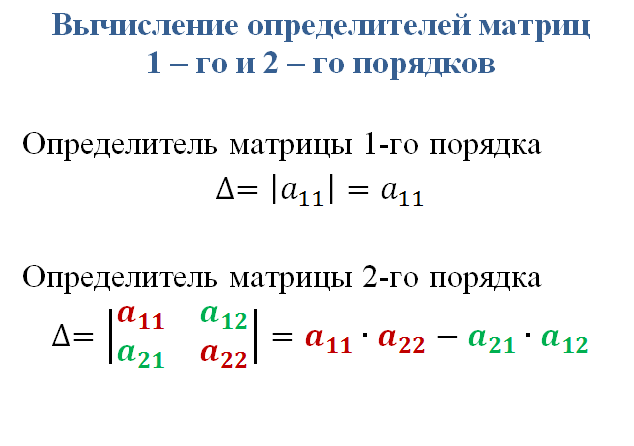 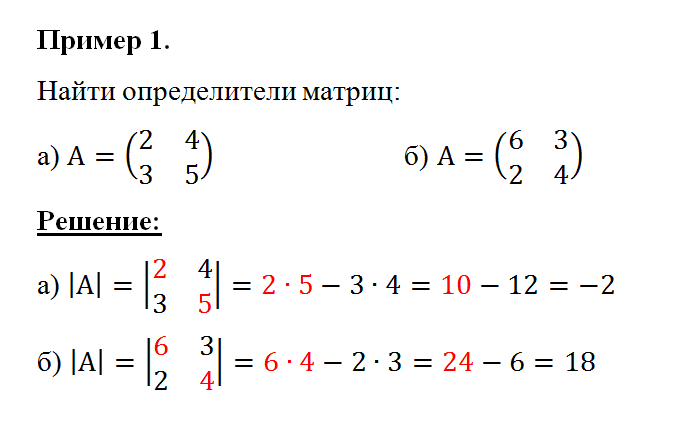 определитель третьего порядка.
Правило треугольника: три положительных члена определителя третьего порядка представляют собой произведения элементов главной диагонали и элементов, находящихся в вершинах двух равнобедренных треугольников, основания которых параллельны главной диагонали. Три его отрицательных члена представляют собой произведения элементов побочной диагонали и элементов, находящихся в вершинах двух равнобедренных треугольников, основания которых параллельны побочной диагонали.
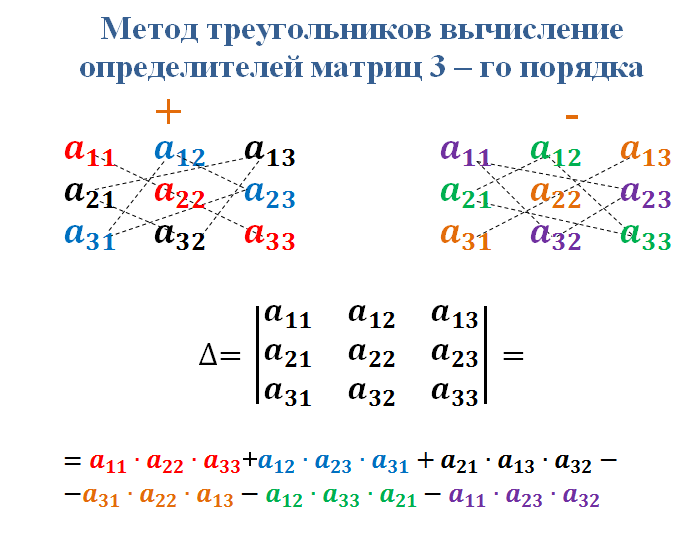 15.10.2023
8
Правило треугольников:
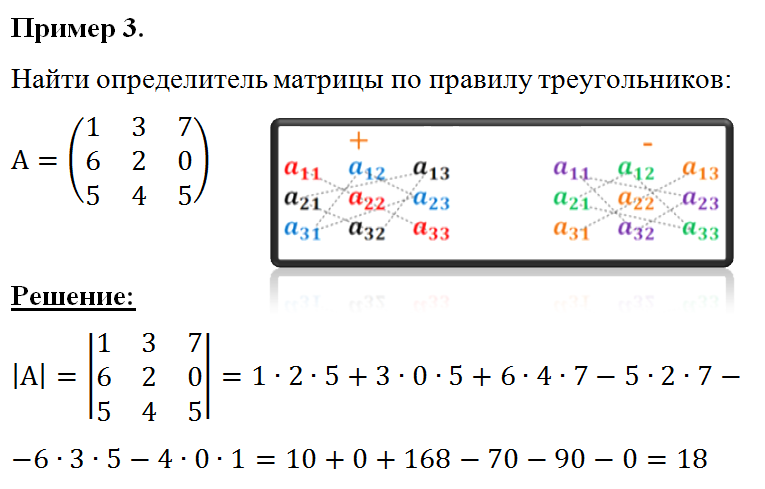 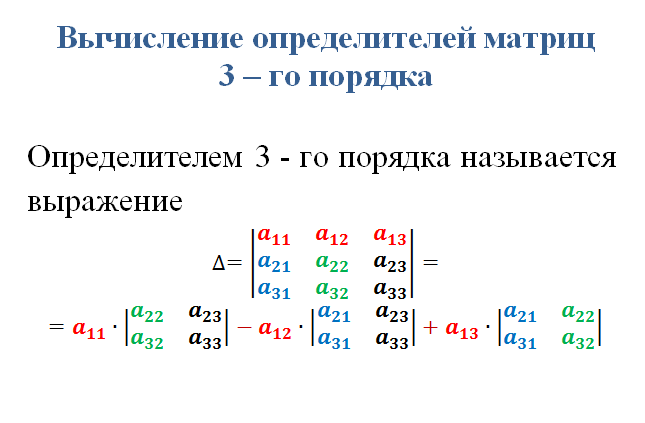 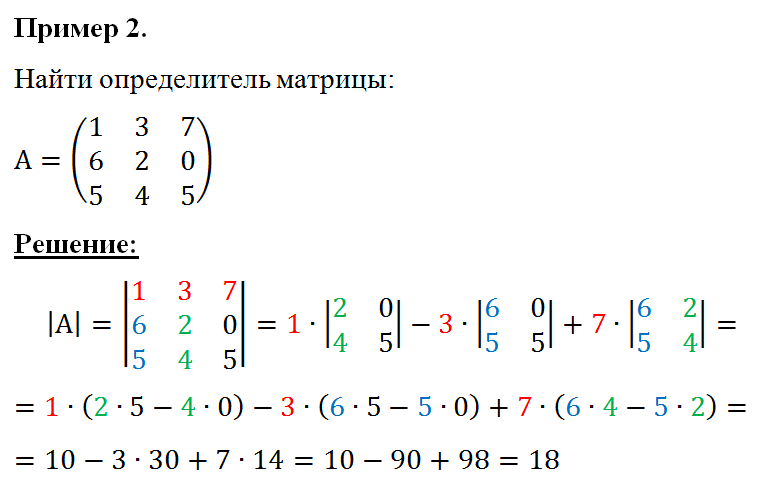 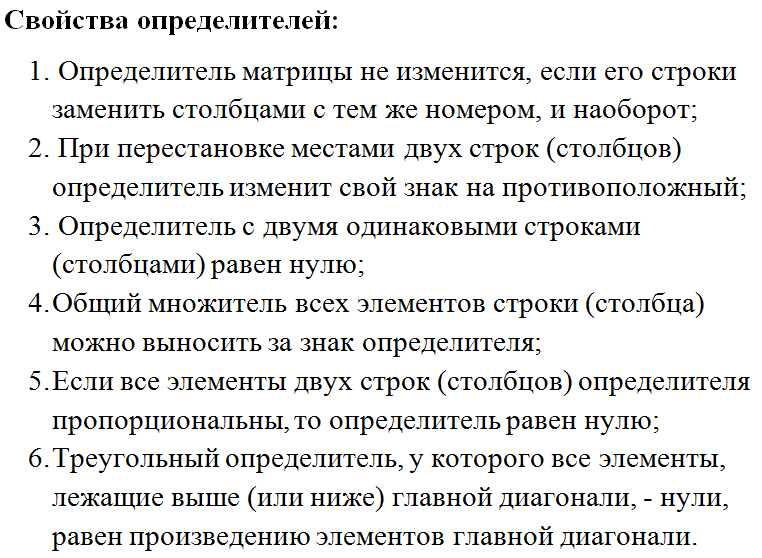 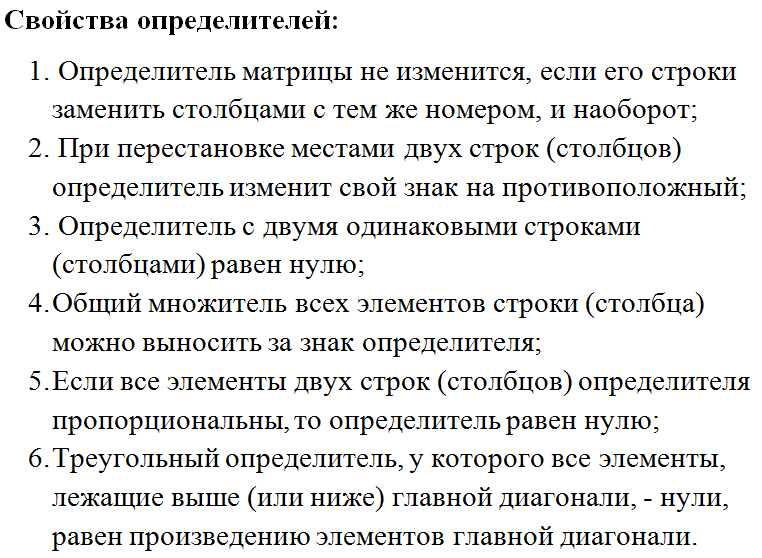 Вычислить определители матриц
Решение: